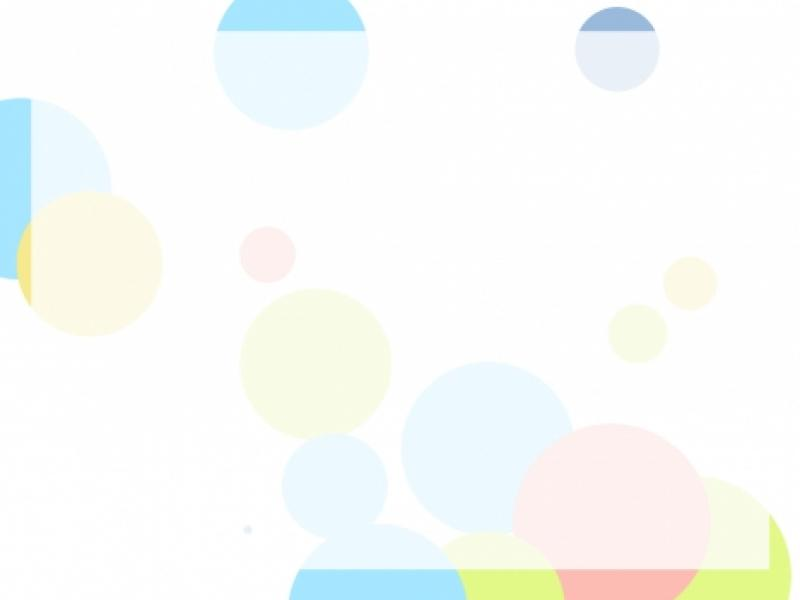 خ  خـ
خو
خـا
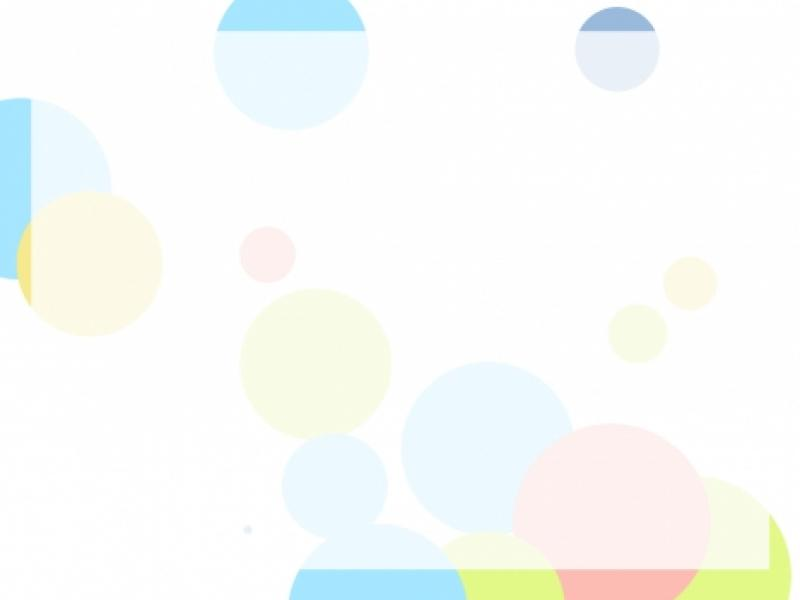 خي
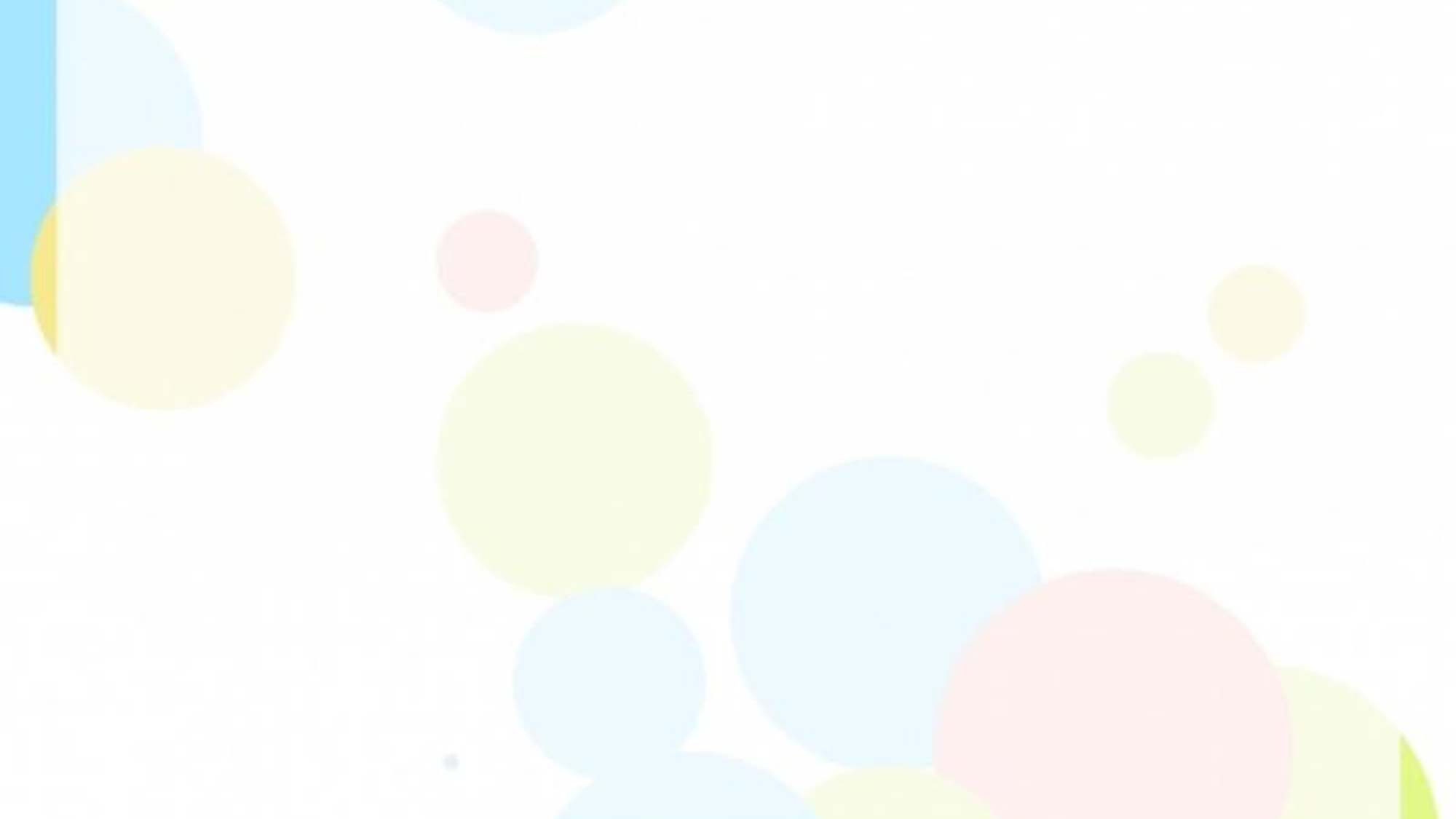 خـَ
خـُ
خـِ
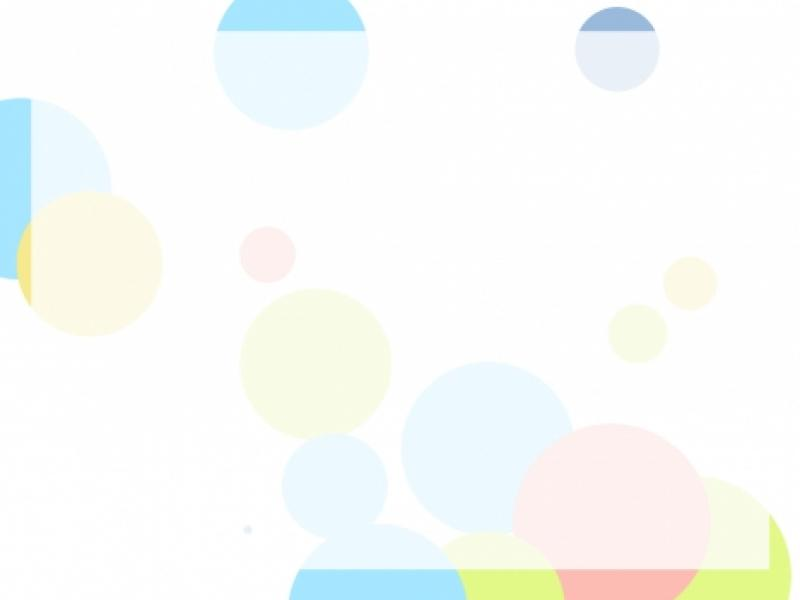 كلمات تبدأ بحرف الخاء
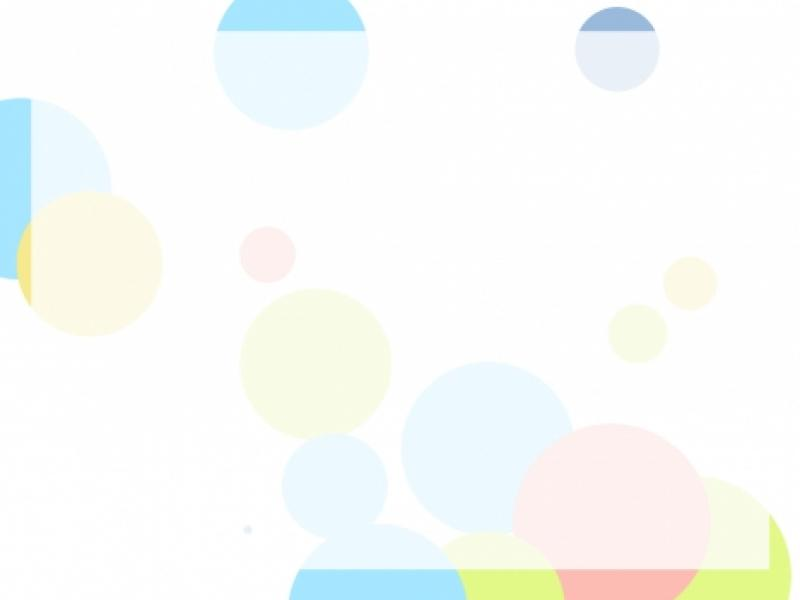 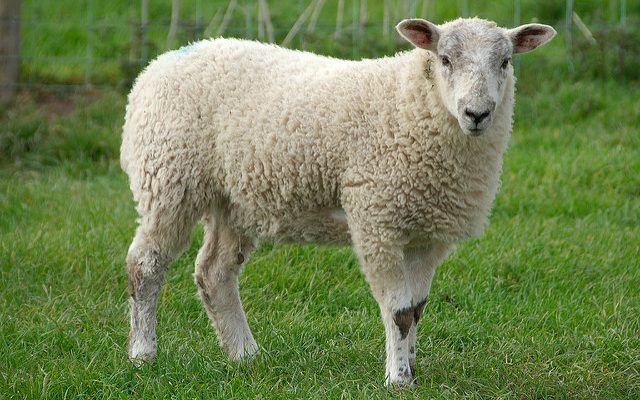 خَـروف
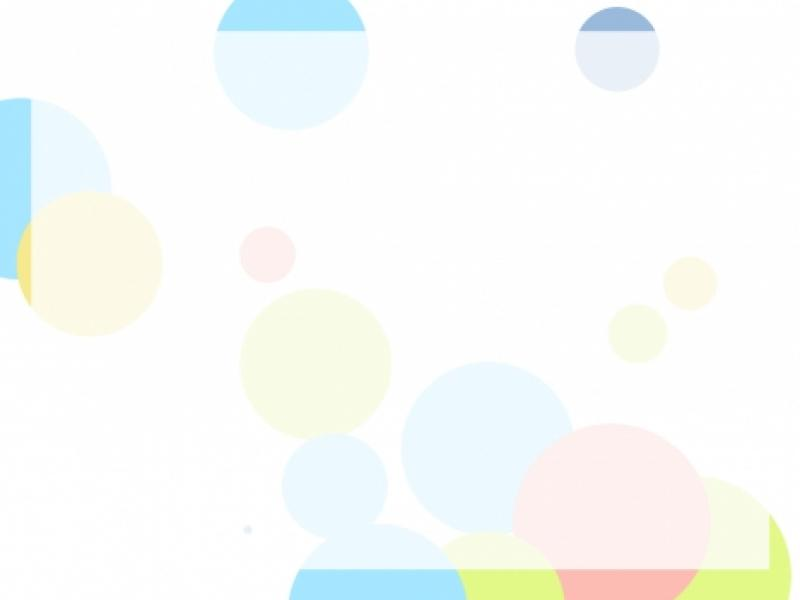 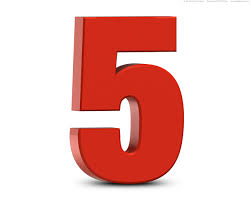 خَـمـسـة
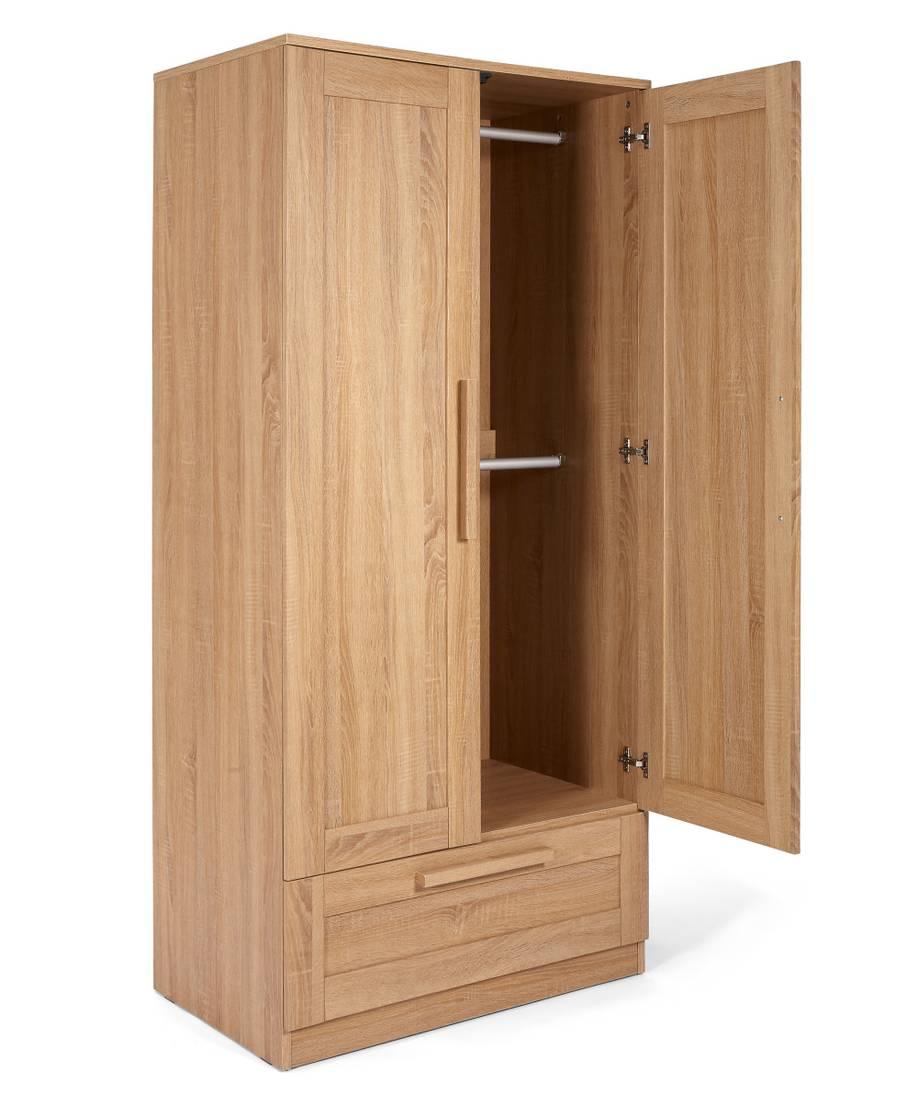 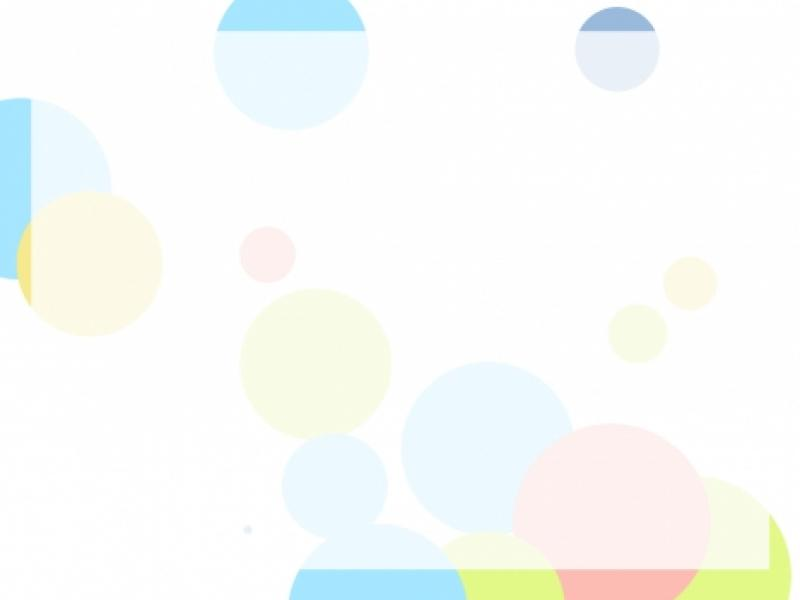 خِـزانـة
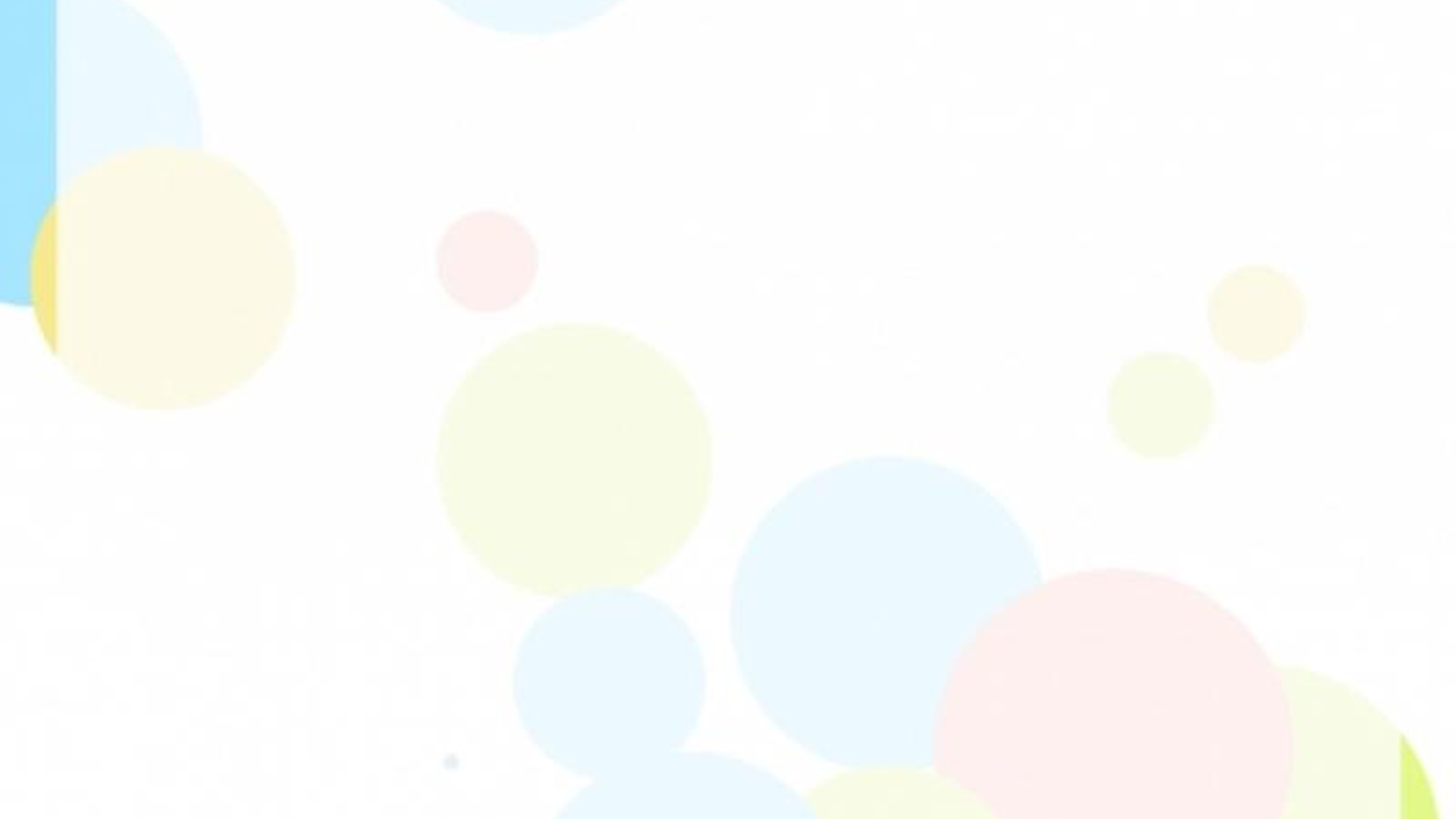 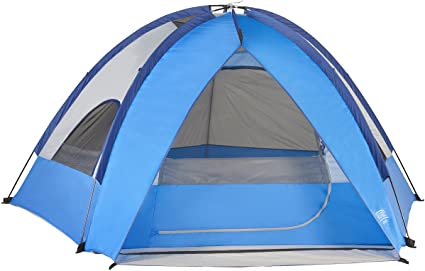 خَـيـمـة
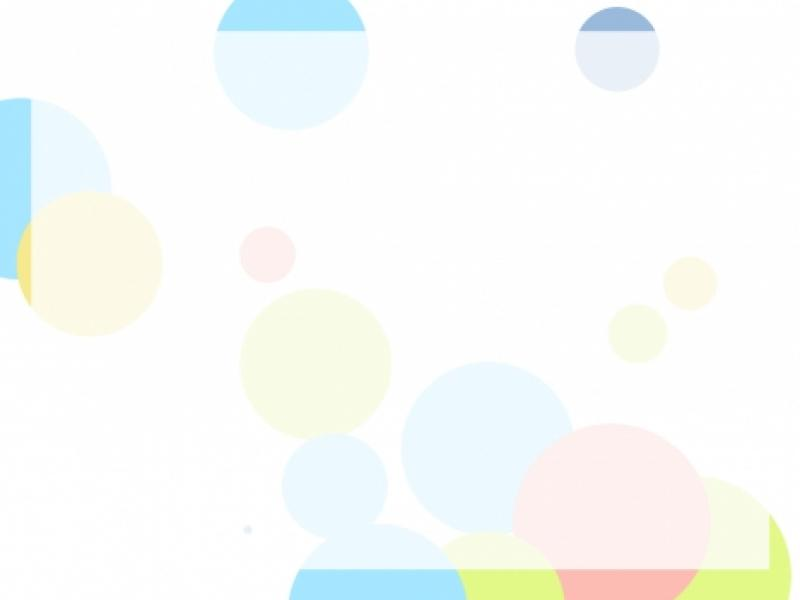 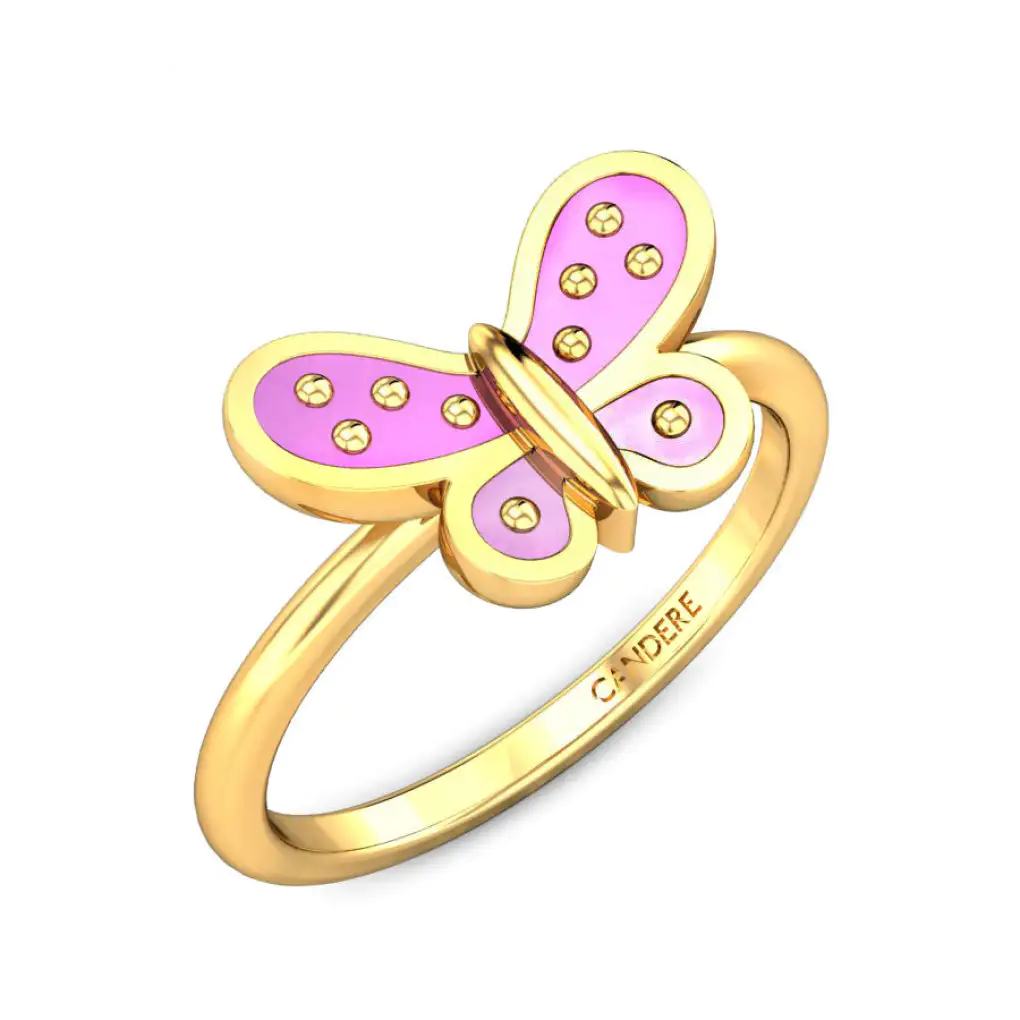 خـاتـم
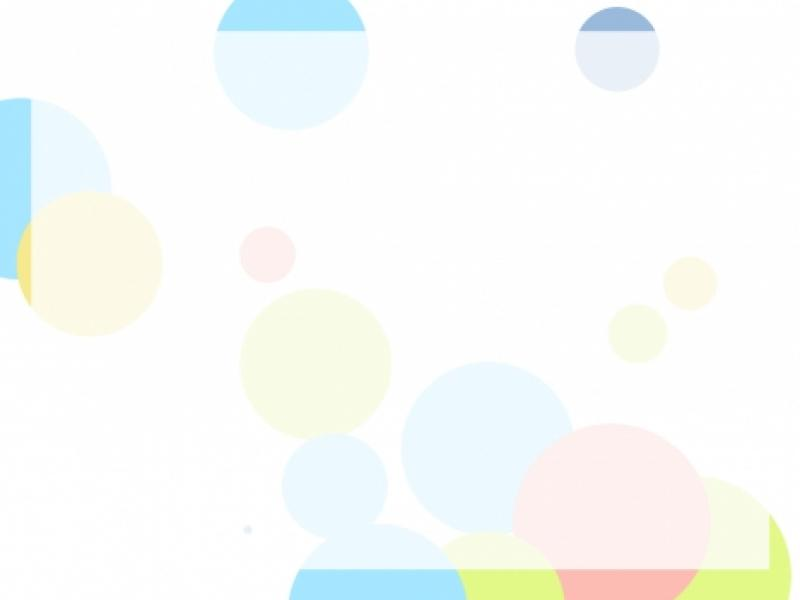 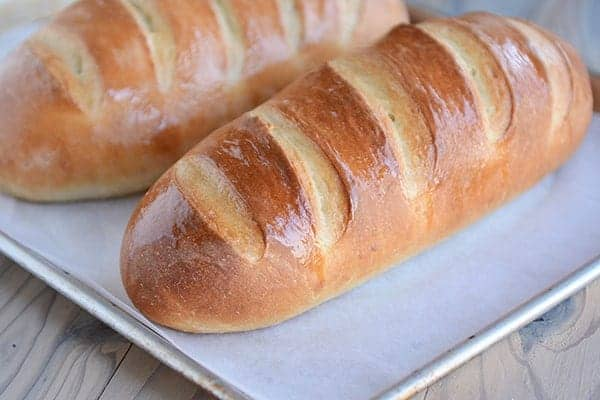 خُـبـز
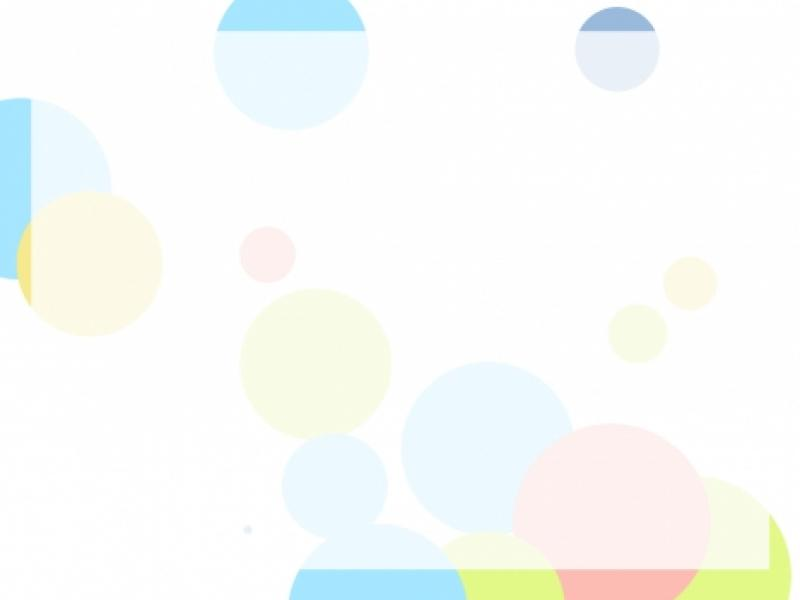 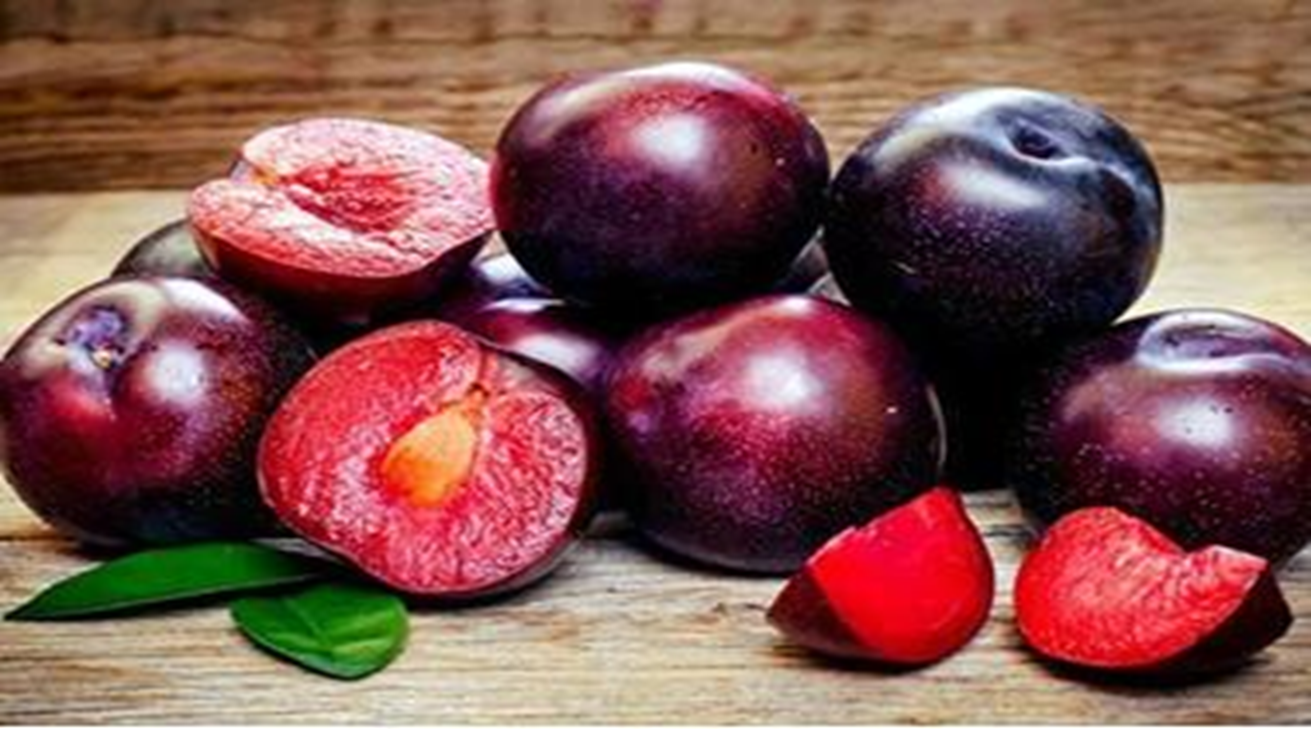 خَـوخ
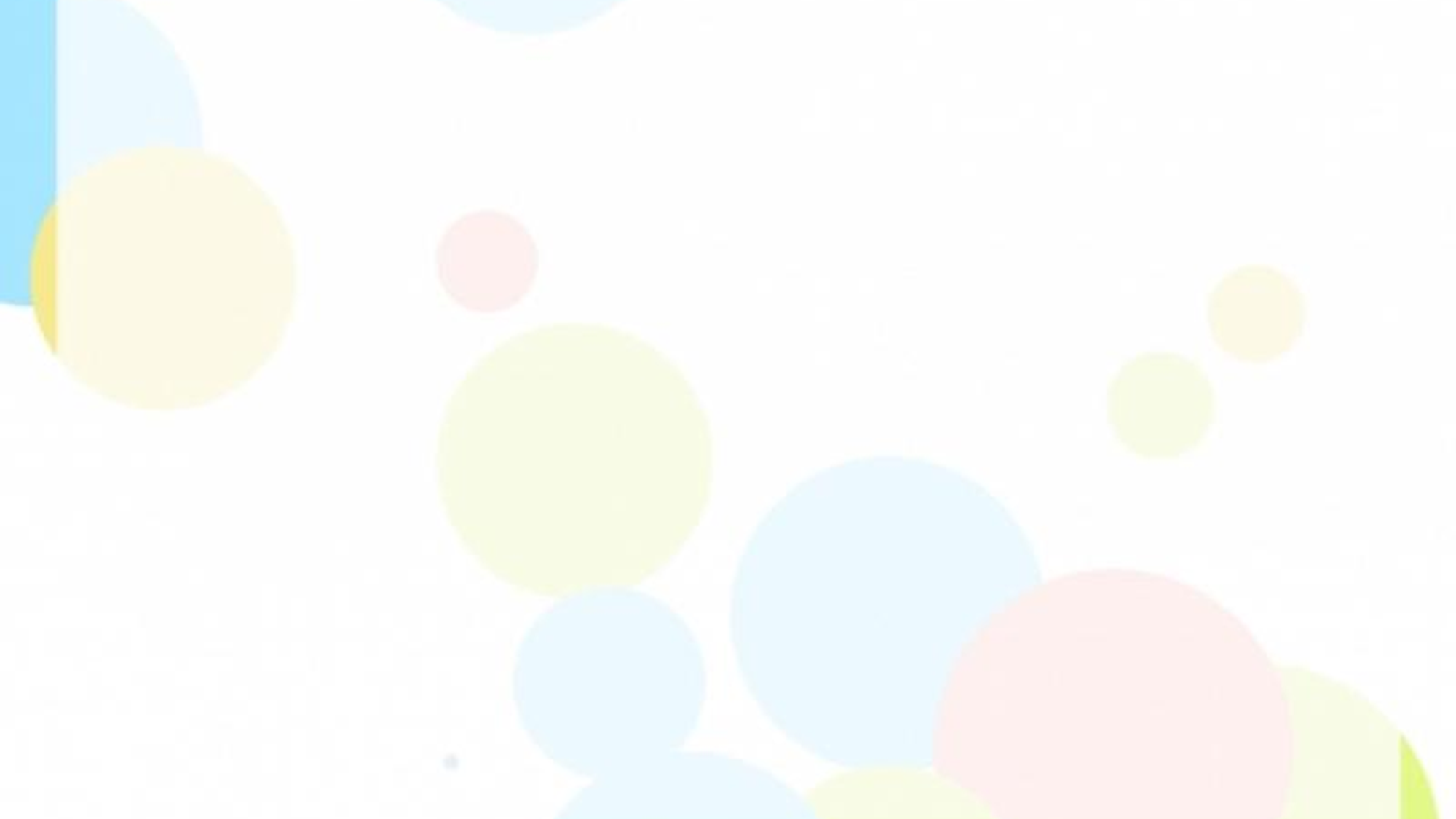 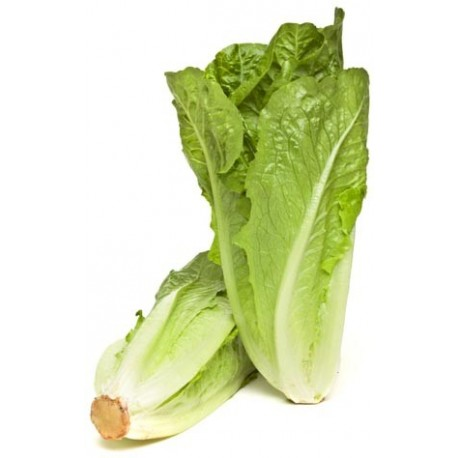 خَـس
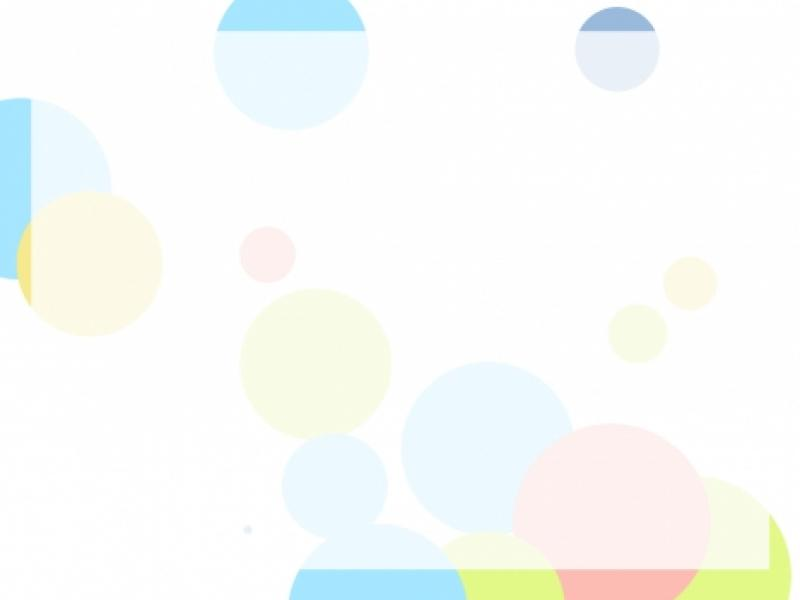 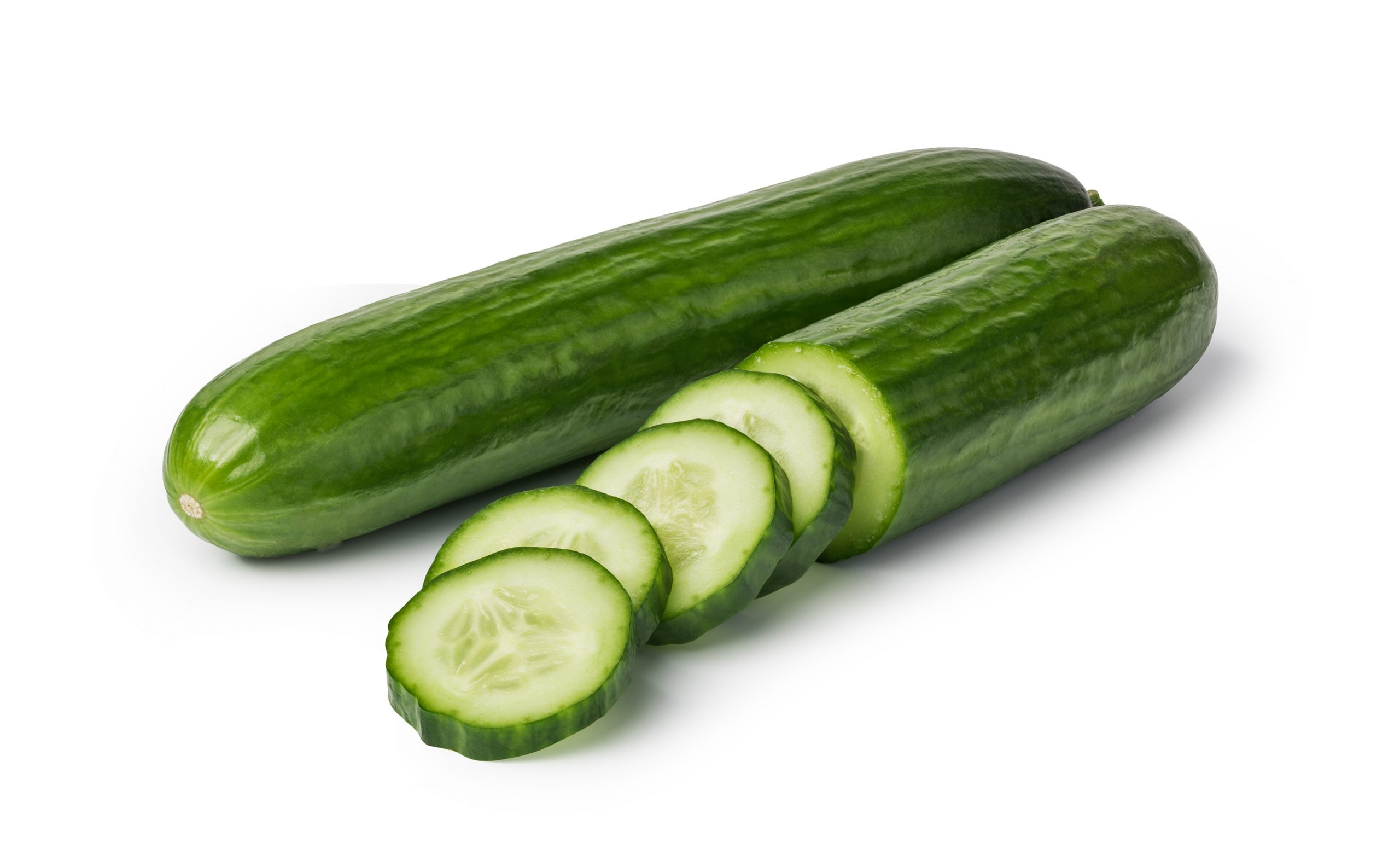 خِـيـار
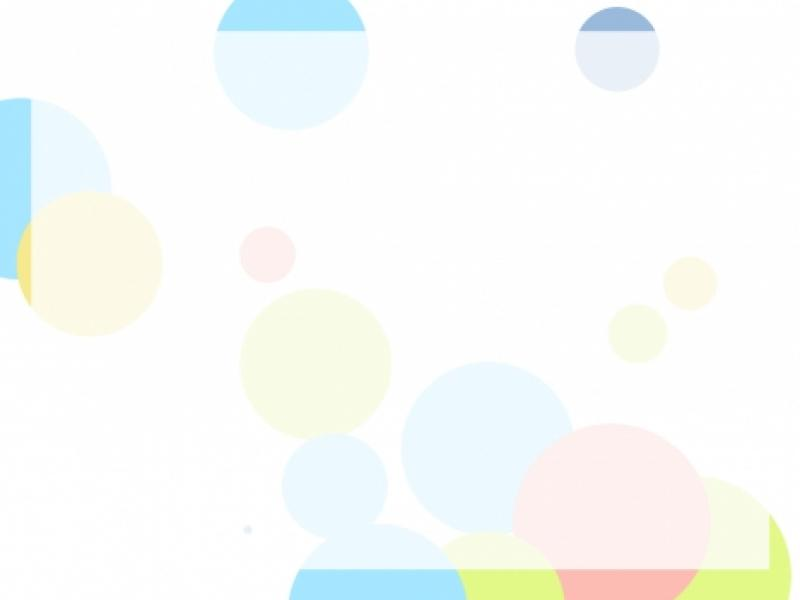 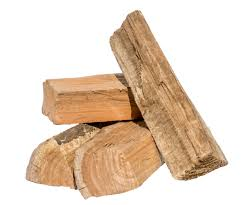 خَـشـب
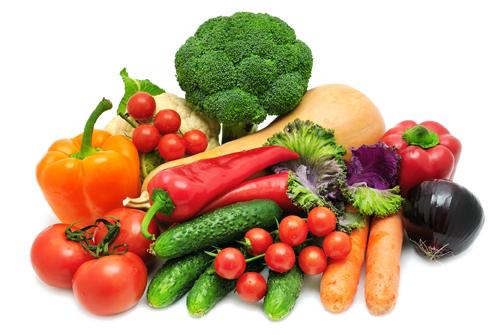 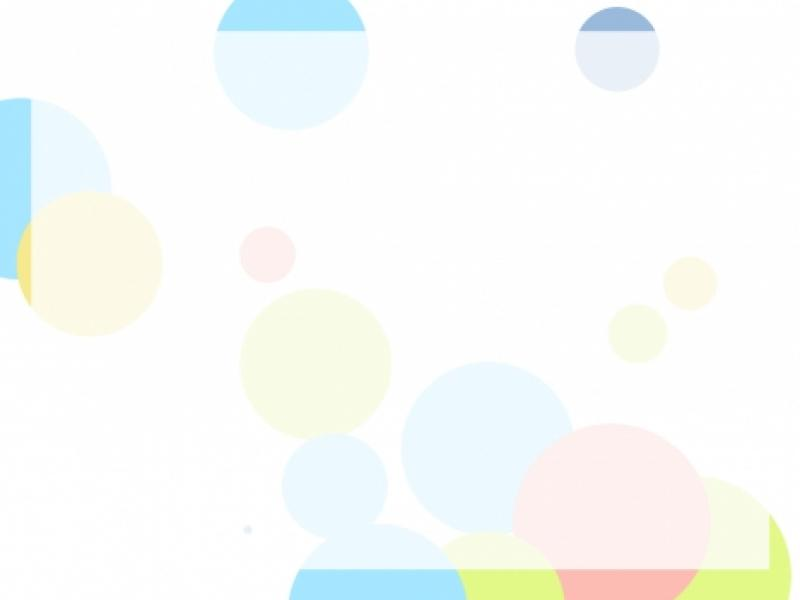 خُـضـار
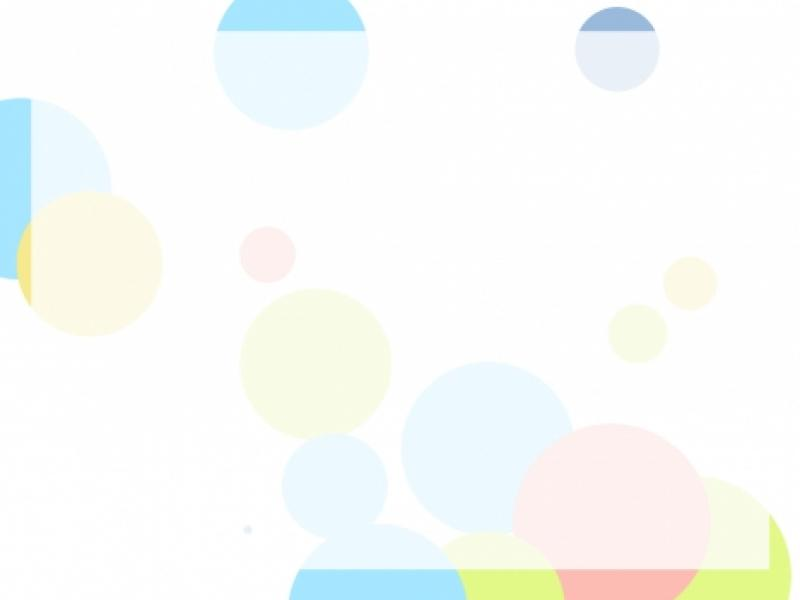 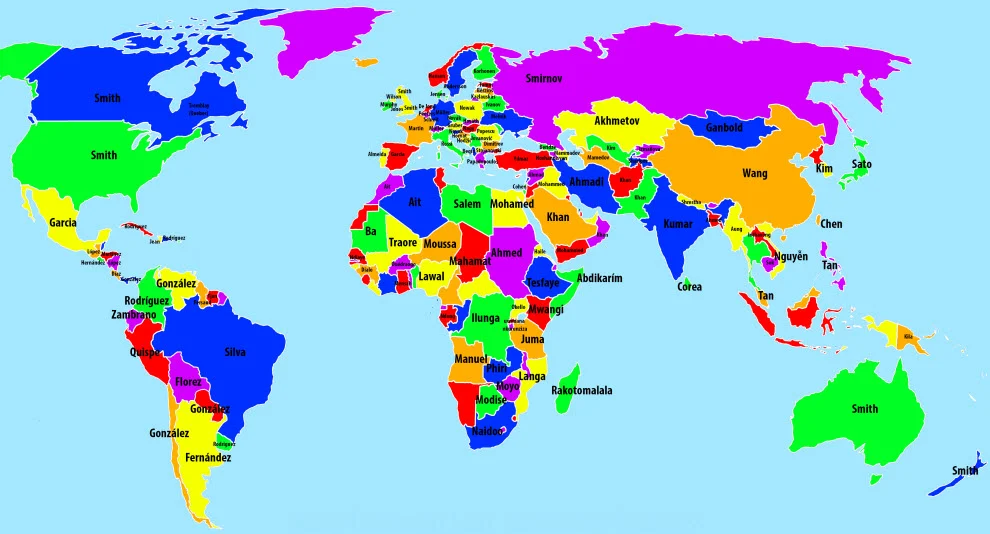 خَـريـطـة
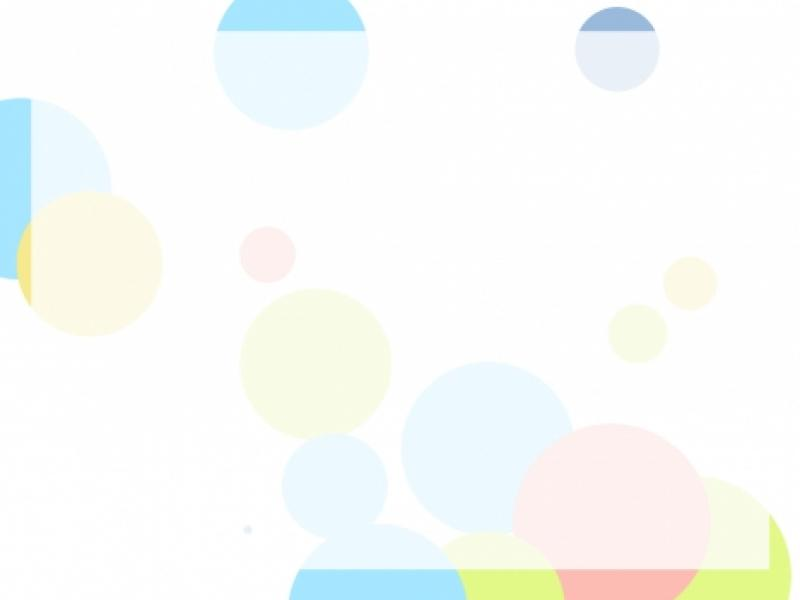 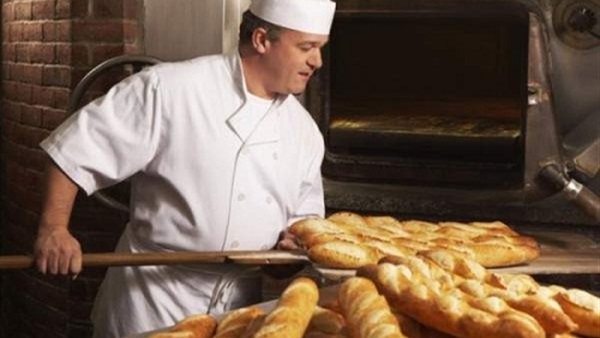 خَـبـاز
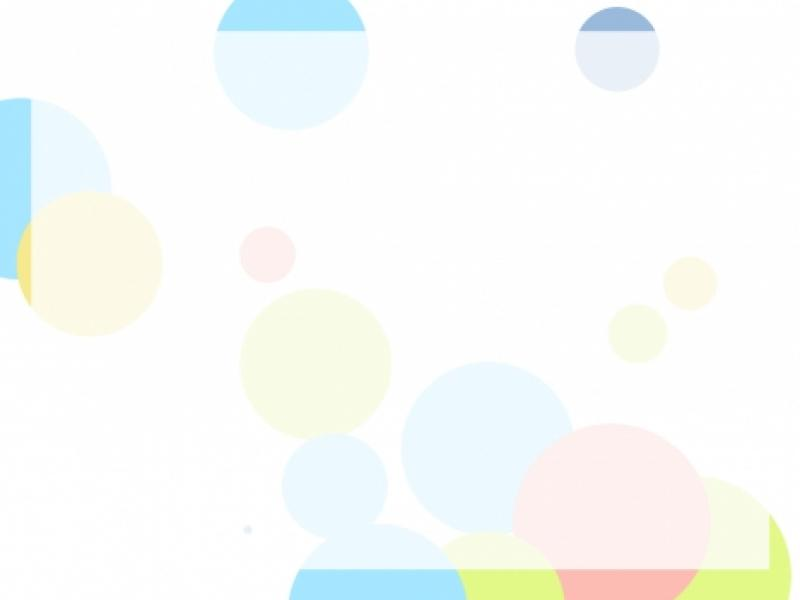 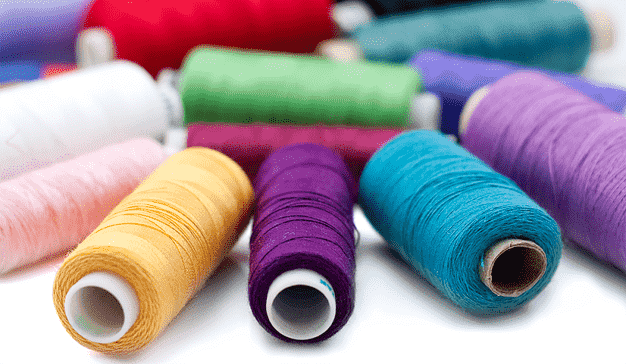 خـيطان
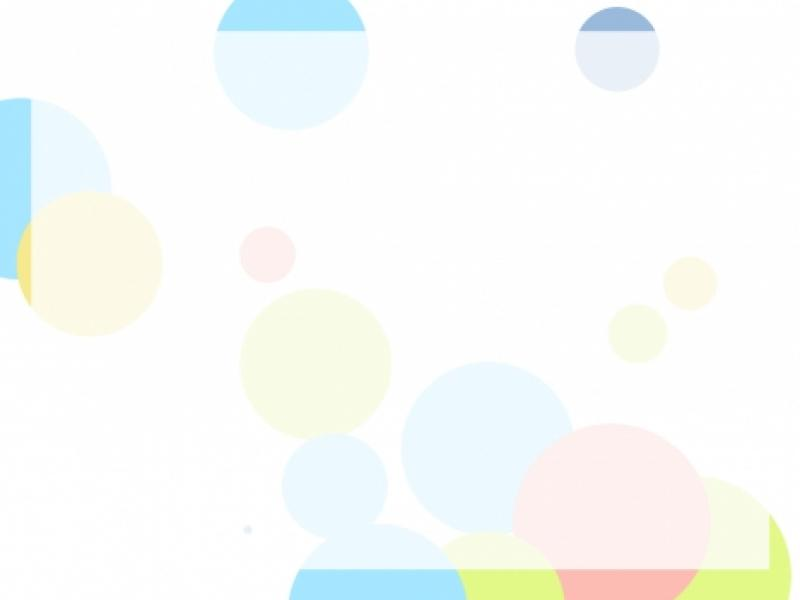 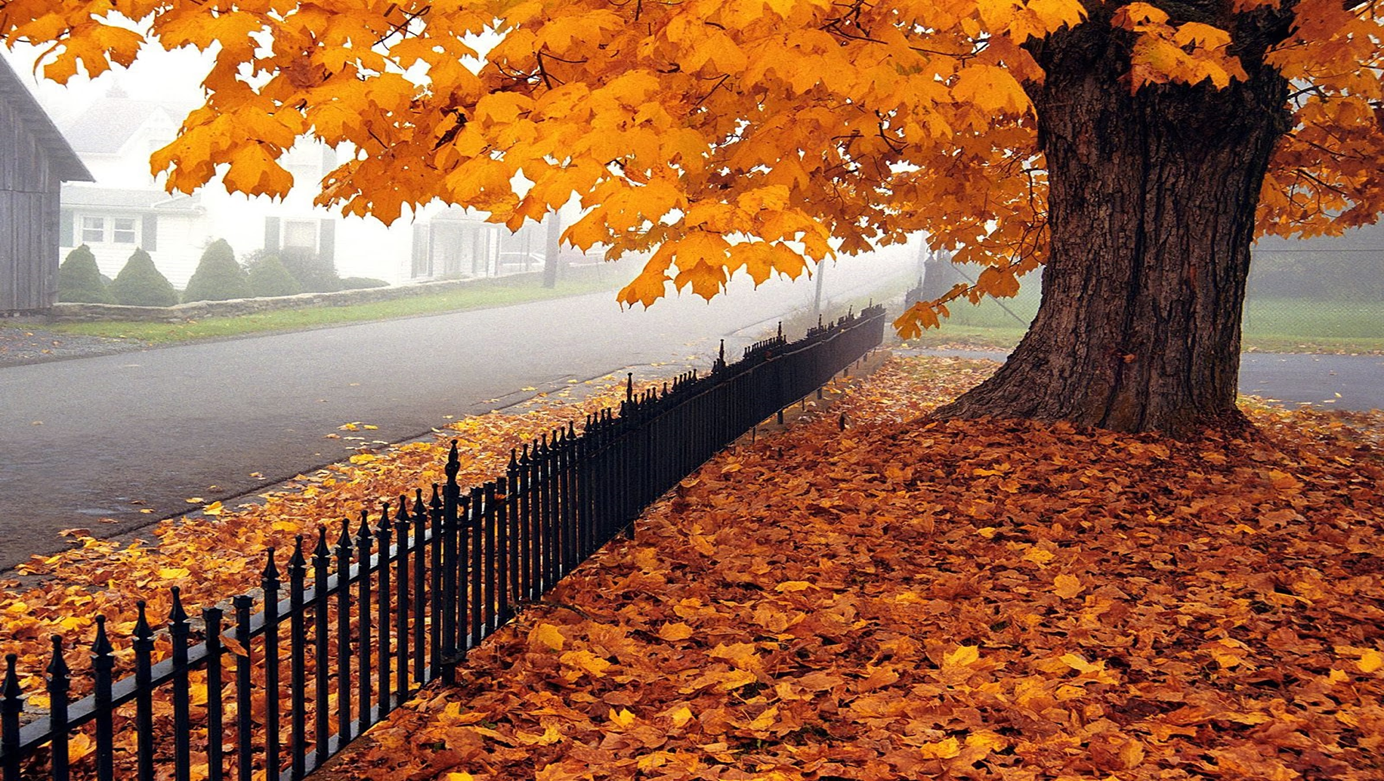 خَـريـف